JAHON TARIXI
11-sinf
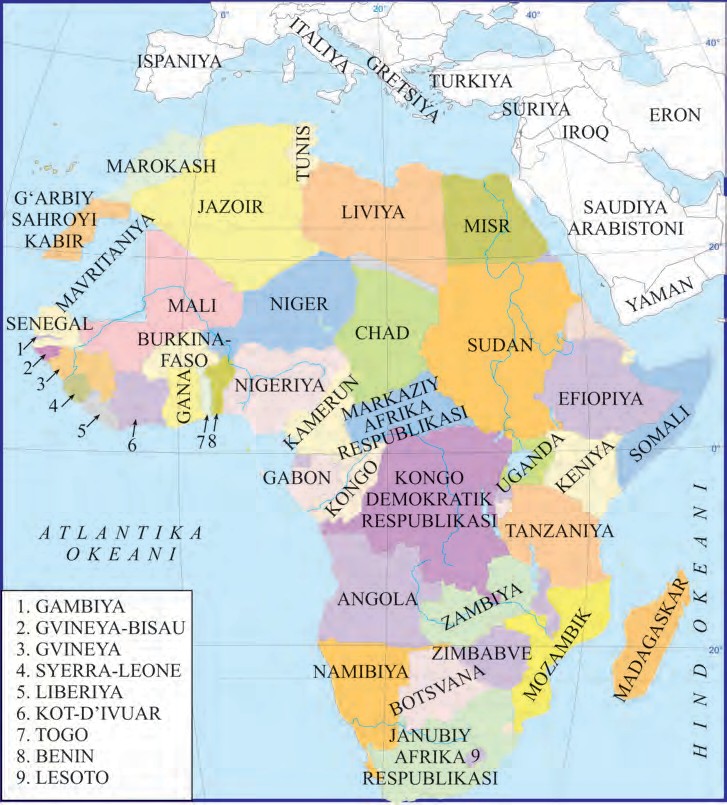 Mavzu: 

1991 – 2017-yillarda  Afrika mamlakatlari
Shimoliy Afrika
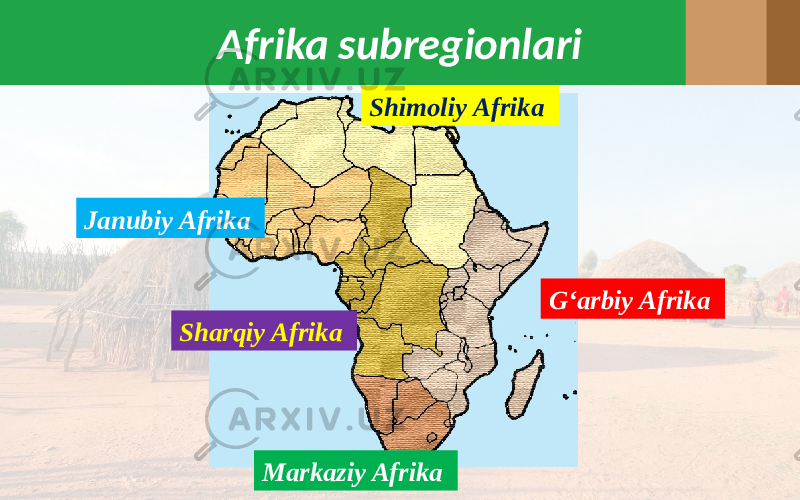 Shimoliy Afrika. Shimoliy Afrika mamlakatlariga Misr, Sudan, Liviya,  Jazoir, Tunis, Marokash, Mavritaniya  va   G‘arbiy   Sahroyi Kabir kiradi.   Misr sivilizatsiyaviy jihatdan ko‘proq Sharqiy O‘rtayer dengiziga mansub bo‘lsa-da, Afrikaning arab mamlakatlari hayotida katta rol o‘ynaydi. XX asr oxiri – XXI asr boshlarida  Misr  iqtisodiy  rivojla- nishda, qishloq xo‘jaligi, madaniyatda katta yutuqlarni qo‘lga kiritdi.
Misr
Misr rivojlangan sayyohlik industriyasini yaratdi, mamlakat-ning valuta zaxirasi to‘xtovsiz ortib bordi. Bu yutuqlar Misrga arab va musulmon dunyosining yetakchisi bo‘lish imkonini berdi. 
    Ammo 2000-yillarga kelib, Misrda ham islom fundamentalizmi faollashib qoldi. Ularning bosimi ostida Misr prezidenti Husni Muborak 2011-yili iste’foga chiqdi.
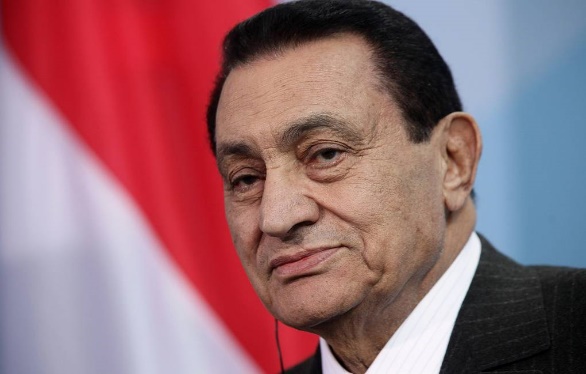 Misr
Shundan so‘ng bo‘lib o‘tgan prezidentlik saylovlarida «Musulmon birodarlar» radikal tashkilotidan nomzod Muhammad Mursi  g‘alaba  qozondi.  M.Mursi  mamlakat  prezidenti  «inqilob  himoyasiga   yo‘naltirilgan   har   qanday   dekret»ni   imzolashi   va u  sudda rad etilishi  mumkin   emasligini   belgilab   qo‘ydi.   Bu   harakati uchun muxolifatchilar M.Mursini hokimiyatni egallab olishda, diktaturani tiklashda aybladi.
Armiyada norozilik boshlandi. Natijada 2013-yili M.Mursi harbiylar tomonidan ag‘darildi va qamoqqa olindi. Hokimiyatga mudofaa vaziri general Abdul Fattoh as-Sisi keldi. U 2014-yili bo‘lib o‘tgan saylovlarda Misr prezidenti etib saylandi.
Misr
«Musulmon birodarlar» terrorchi tashkilot deb e’lon  qilindi,  uning faollari qatag‘onga uchradi. M.Mursi va tashkilotning yana bir qator faollari o‘lim  jazosiga hukm  qilindi.
     Ammo Misrda terroristik xavf yuqoriligicha qolmoqda. 
    2017-yil 24-noyabrda ISHID tarkibiga kiruvchi «Viloyat Sinay»  terrorchi  tashkiloti vakillari Sinay yarimorolidagi masjidda juma namozi paytida  portlash uyushtirib, namozxonlarga qarshi avtomatlardan o‘t  ochdi. 
   235 kishi, jumladan, bolalar halok bo‘ldi, 100 dan oshiq kishi yaralandi.
Sudan
va
Liviya
Sudan XX asr oxiri – XXI asr boshlarida mintaqaning eng qoloq mamlakati bo‘lib qolmoqda. Mamlakat aholisining asosiy qismi qishloq xo‘jaligida band. Sanoat juda sust rivojlangan, mamlakat aholisining faqat 5%i  bu  sohada  band. Sudanning chegarasi mustamlaka davrida sun’iy bo‘lingan bo‘lib, bu ko‘plab etnokonfessional mojarolarga sabab bo‘lib kelmoqda.
Liviyada  M.Kaddafiyning  uzoq  hukmronligi  davrida  neftdan  olingan daromad yirik ijtimoiy  islohotlarni  amalga  oshirish  imkonini  berdi.  Buning natijasida Liviyaliklar  Shimoliy  Afrikada  eng  yahshi ta’minlangan  aholiga  aylandi.
Глобальная
Liviya
Tashqi siyosatda M.Kaddafiy hukumati inqilobiy va terrorchi tashkilotlariga, ayniqsa, islom dini bayrog‘i ostida harakat qiluvchilarga yordam ko‘rsatdi. 
   M.Kaddafiyning nomi bir qator terroristik aktlar bilan bog‘landi va bu xalqaro jamoatchilikning noroziligiga sabab bo‘ldi. 2011-yili Liviyada ham hukumatga qarshi g‘alayonlar boshlandi. Qo‘zg‘olonchilar muvaqqat hukumat tuzib, yordam so‘rab NATOga murojaat qildi.
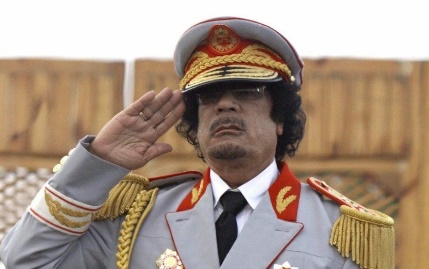 Liviya
NATO kuchlari Liviyani bombardimon  qildi,  M.Kaddafiy o‘ldirildi, ammo turli guruhlar o‘rtasida to‘qnashuvlar to‘xtamadi. 2016-yili mamlakatda fuqarolar urushi boshlanib ketdi.   Bu   urushda turli diniy tashkilotlar ishtirok etmoqda.  Urush   Liviyani   iqtisodiy halokat yoqasiga  olib  keldi.  Millionlab  kishilar  mamlakatni  tark etib, qochoqqa aylandi.
Mintaqaning Jazoir, Tunis, Marokash va Mavritaniya kabi mamlakatlarida ham shu davrda  yuz  bergan  inqiloblar  va  to‘ntarishlar  murakkab ko‘rinishga, ko‘pincha diniy asosga ega bo‘lib, bu jamiyatlarning modernizatsiyaga muhtojligini ko‘rsatmoqda.
Tropik va Janubiy Afrika
1990-yillarda Tropik va Janubiy Afrika mamlakatlarida  ham muhim va  o‘ta   murakkab   o‘zgarishlar   yuz   berdi.  Bular Afrika  mamlakatlarining   o‘zidagi   rivojlanish   tendensiyalari va umumjahon ahamiyatiga ega bo‘lgan voqea – «sovuq urush»ning yakunlanishi bilan bog‘liq edi. 
   Ikki qarama-qarshi bloklar o‘rtasida Afrikaga ta’sir uchun kurash yakun topdi.
Afrika  mamlakatlarida    demokratlashtirish    tendensiyalari,    fuqarolik jamiyatini tuzishga intilish paydo bo‘ldi. Bir partiyali tizimdagi davlatlarning ko‘pchiligi ko‘p partiyali tizimga o‘tdi. Dasturida marksizm-leninizm haqidagi nizom saqlanib  qolayotgan  hukmron  partiyalar bu yo‘riqlardan voz kechdilar, marksizmga sodiq qolgan Efiopiyadagi Mengistu Xayle Mariam hukumati 1991-yili ag‘darib tashlandi.
Ammo bu jarayonlar mintaqadagi siyosiy holatni keskinlashtirib yubordi. 1989-yilda Liberiyada etnik asosda  boshlangan  fuqarolar  urushi ko‘plab qurbonlar va 1 million aholining qo‘shni davlatlarga  ommaviy qochishiga olib keldi. Mamlakat xarob ahvolga keldi. Faqat Liberiyaga xalqaro harbiy kuchlarni kiritish ahvolni biroz tartibga keltirdi.
Syerra-Leone, Ruanda va Burundi
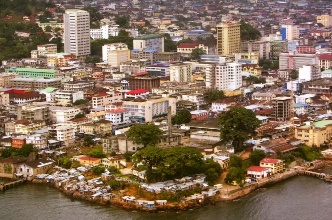 Syerra-Leoneda ham harbiy to‘ntarishlar va qurolli  mojarolar  fuqarolar urushiga olib keldi. Faqat BMT aralashuvi keskinlikni biroz yumshatdi, ammo mamlakat iqtisodi vayron bo‘lgan edi.
Ruanda va Burundida ham qonli mojarolar bo‘lib o‘tdi. 1990-yillar o‘rtalariga kelib tutsi va xutu xalqlari o‘rtasidagi kurash keskinlashib, genotsidga olib keldi. Natijada Ruandaning 1 millionga yaqin  aholisi halok bo‘ldi, Burundida 1 millionga yaqin kishi qochoqqa aylandi.
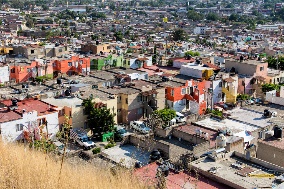 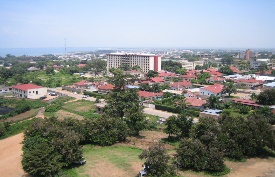 Kongo Demokratik Respublikasi
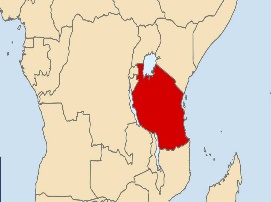 1997-yili Kongo Demokratik Respublikasida Mobutuning diktatorlik rejimi ag‘darildi. Ammo yangi hukumat uzoq yillar davomida to‘planib qolgan ijtimoiy-iqtisodiy inqirozni yengib, etnik ziddiyatlarni yumshata olmadi. 
    BMT  Kongo  Demokratik  Respublikasini  dunyoning eng qashshoq mamlakati deb tan oldi. Kongo inqiroziga Afrikadagi qator davlatlar: Janubiy Afrika Respublikasi,  Angola,  Namibiya,  Uganda,  Ruanda,  Zimbabve  ham  u  yoki bu darajada hissa qo‘shdi. Ularning  barchasi  mojaroni  tinch  yo‘l  bilan hal qilish to‘g‘risida bayonot bersalar-da, bir guruhi markaziy hokimiyatni, boshqalari isyonchilarni qo‘llab-quvvatladi.
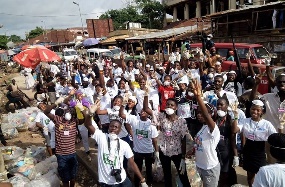 Kongo Demokratik Respublikasi
Hozirgi  kunda qashshoqlik va korrupsiya  bilan   birga   mamlakatning eng katta muammolaridan biri  gender  tengsizlik  bo‘lib  qolmoqda. Ayollarga nisbatan zo‘ravonlik oddiy hol bo‘lib, eng dahshatlisi, aholining  katta qismi buni  oddiy   hol   sifatida   qabul   qiladi.   
    Boshqa bir muammo Afrika mamlakatlarida zamonaviy qullikning saqlanib qolayotganligi bo‘lmoqda. Ayniqsa, bolalarning qullik holati jahon jamoatchiligini tashvishga solmoqda. Bugun Afrika mamlakatlarida millionlab bolalar qullik holatida hayot kechirismoqda.
Bu kabi kulfatlar Tropik va Janubiy Afrikaning katta qismidagi holatni aks ettiradi.  Bu yerda ijtimoiy-iqtisodiy  inqiroz  borgan  sari  kuchayib  bordi. Aholi o‘sish darajasining yuqoriligi ishsizlik muammosini yanada keskinlashtirdi.  Jahon  bozorida  Tropik  va  Janubiy  Afrika  xomashyosiga bo‘lgan talabning kamayishi mintaqa mamlakatlari  iqtisodiga  katta zarba bo‘ldi. 
    Afrikaning ko‘plab mamlakatlarida aholi jon boshiga yillik daromad 1960-yildagidan ham pastga tushib ketdi. Faqat XXI asr boshlariga kelib ijobiy tomonga o‘zgarish boshlandi.
Afrika
XXI asrda afrikaliklar oldida katta muammolar turgani aniq. Bulardan eng kattasi demografik muammo hisoblanadi. Qashshoqlik, dahshatli kasalliklarga  qaramasdan, XXI asr boshlarida Afrikaning  ko‘plab  mamlakatlarida  aholining  yillik o‘sishi juda yuqoriligicha qolmoqda. 
    BMTning hisob-kitobiga ko‘ra, Afrika aholisi 2050-yilga  kelib  2  milliard  kishiga  yetadi.  Bu  yangi  asrda  Afrika  juda katta muammolar oldida turganligidan dalolat beradi.
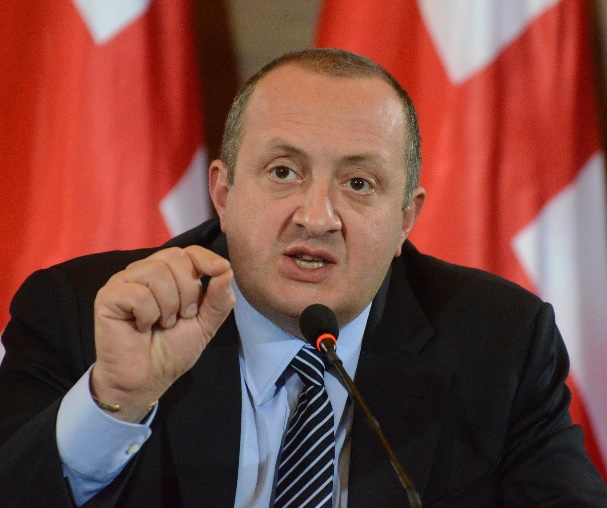 Mavzudagi yangi so’zlar
Etnokonfessional mojaro –  bu etnik mojarolarning  shakllaridan biri bo‘lib, unda etnik ziddiyat diniy ziddiyat bilan qo‘shilib ketadi.

Gender tengsizlik –  bu ijtimoiy tizimning muhim belgisi bo‘lib, unga binoan turli ijtimoiy guruhlar, ayni holatda – erkaklar va ayollarning jamiyatdagi imkoniyatlari  bir-biridan keskin farq qiladi.
Mustahkamlash uchun savol va topshiriqlar
XXI asr boshiga kelib Misrning siyosiy hayotida islom fundamentalizmi qanday rol o‘ynadi?
1
XX asr oxiri – XXI asr boshlarida Liviya va boshqa Shimoliy Afrika mamlakatlaridagi inqilob va to‘ntarishlar qanday oqibatlarga olib keldi?
2
3
«Sovuq urush»ning  yakunlanishi  Afrika mamlakatlarida qanday jarayonlarni keltirib chiqardi?
4
XXI asrda  Afrika  mamlakatlari  oldida  qanday  dolzarb  muammolar  turibdi?